Phylum Porifera
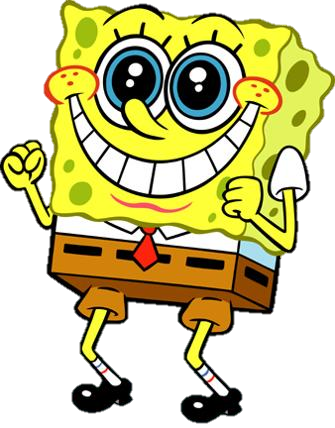 Sponges
What are they?
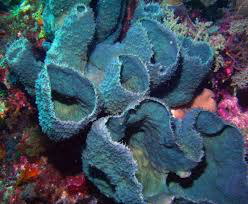 ________________________________
________________________________
________________________________
________________________________
________________________________
________________________________
________________________________
________________________________
________________________________
________________________________
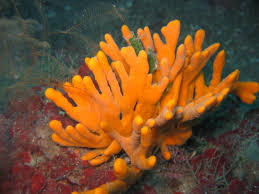 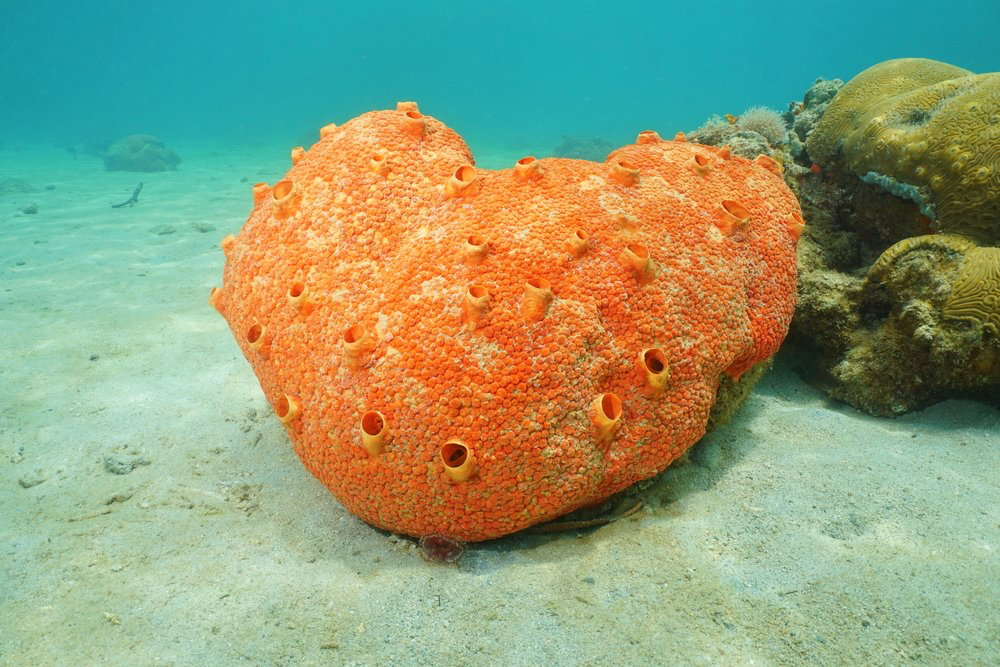 Cell Organization
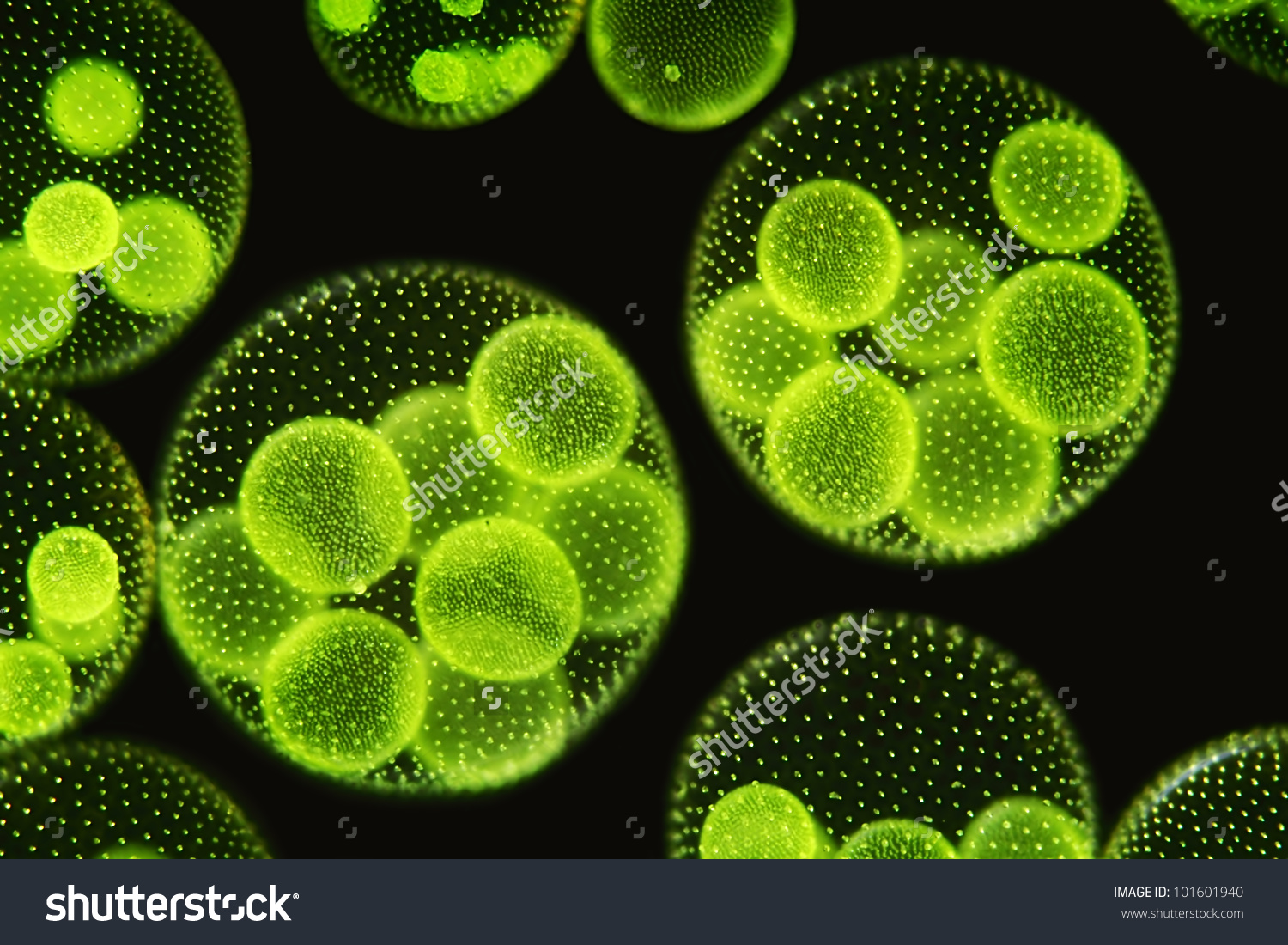 __________________________________________________

__________________________________________________

__________________________________________________

__________________________________________________
Body Plan
______________
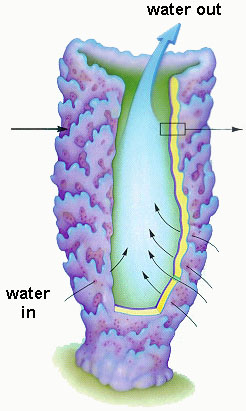 ___________________
___________________
______________
Body Plan - Parts
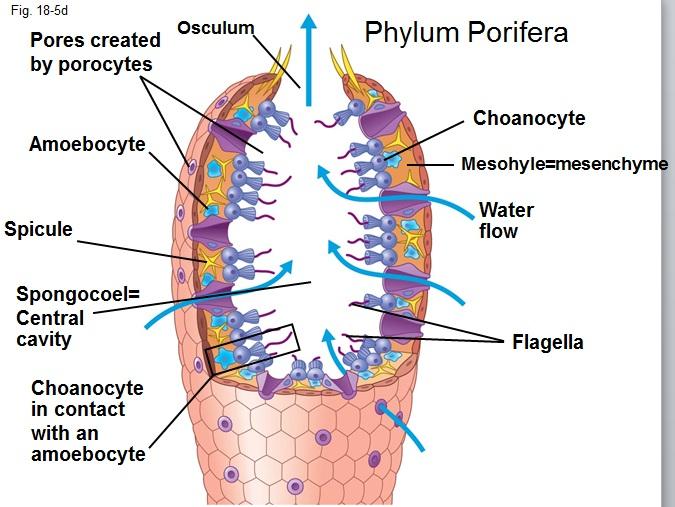 Body Plan – Types of cells
______________________- 

Cells lining the ______________  of the sponge – they have ___________, which whip the ___________into a __________ from ___________ the sponge to the _________of the sponge. They also __________________ using their ___________
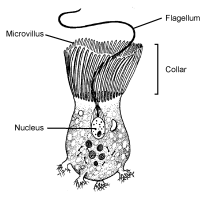 Body Plan – Types of cells
________________- Cells which are__________that connect the outside of the sponge to the inner cavity _____________________.

_______________- moving cells inside the sponge tissue, which ___________ to various types of other cells and _______________ from one cell to another.
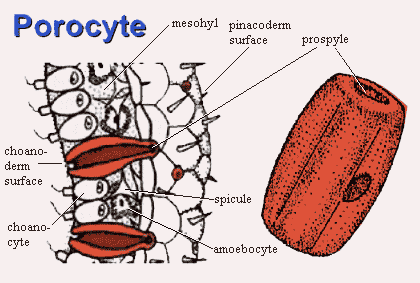 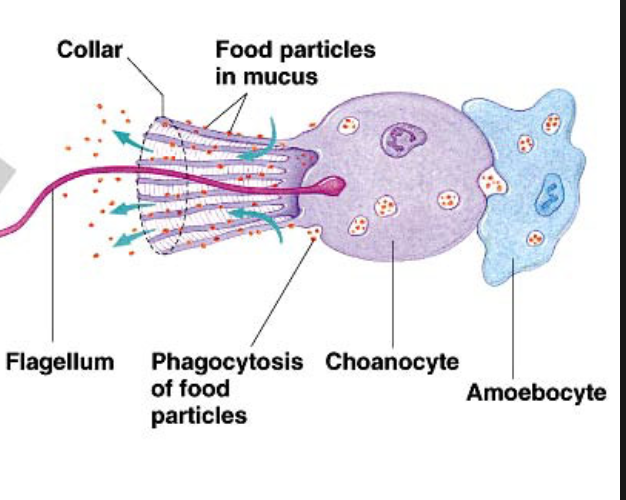 Body Plan – Types of cells
_________________- forms the _____________ of the sponge tissue

_________________ – secretes ____________to produce spicules
_______________– give support to the sponge
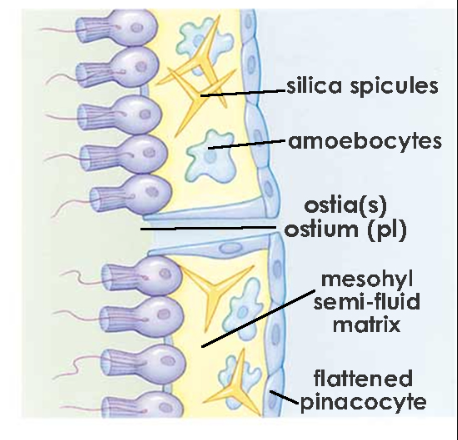 Water Canal System
___________________ whip their _____________creating a ____________ pulling water in from the ___________ (porocytes) toward the ______________ (songocoel) and out of the ___________.
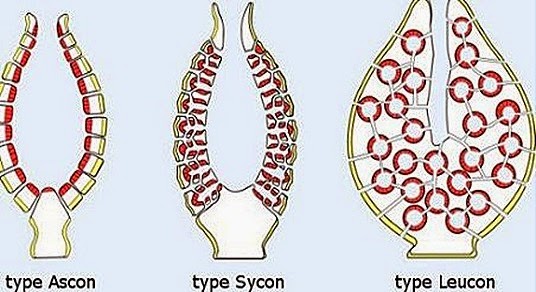 Respiratory “System”
________________________________________________________________________________
________________________________________
________________________________________
Digestive “System”
________________________________________________________________________________
________________________________________
________________________________________
Circulatory “System”
________________________________________________________________________________
________________________________________
________________________________________
Nervous “System”
________________________________________________________________________________
________________________________________
________________________________________
Reproductive “System”
________________________________________________________________________________
________________________________________
________________________________________